LIZARDS WE Learned about
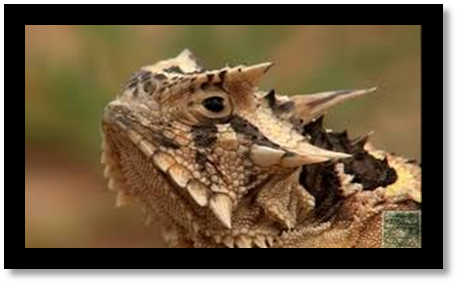 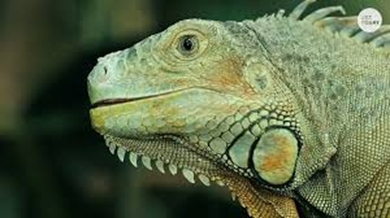 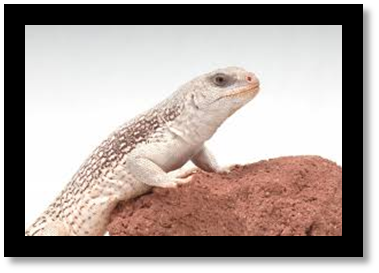 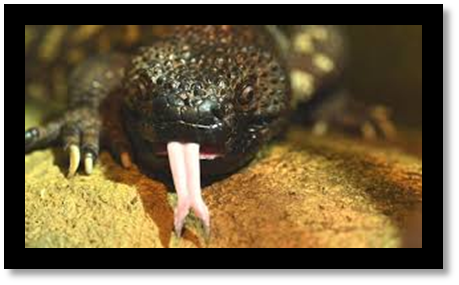 Horned Lizard
Green Iguana
Desert Iguana
Beaded Lizard
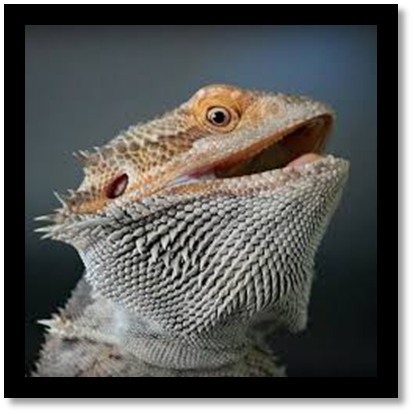 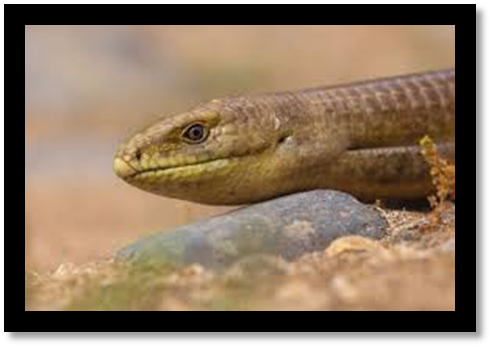 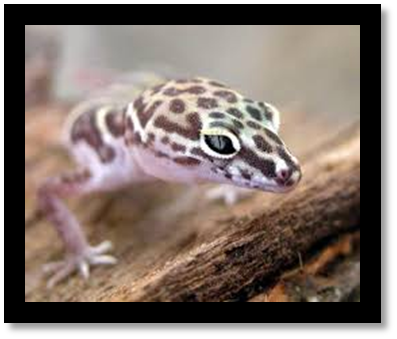 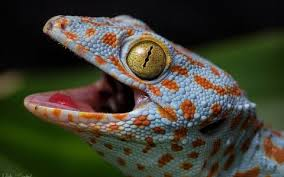 Bearded
Dragon
Tokay Gecko
Legless Lizard
Banded Gecko
AWESOME ADAPTATIONS
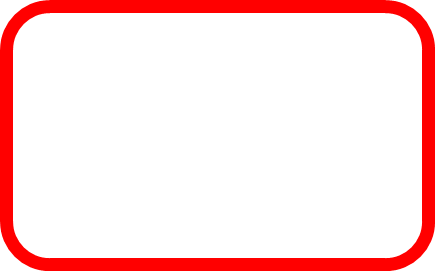 What do they like to eat?
Carnivores
Beaded Lizard
Legless Lizard
Omnivores
Bearded 
Dragon
Insectivores
Geckos
Horned lizards
Herbivores
Green Iguana
Desert Iguanas
AWESOME ADAPTATIONS
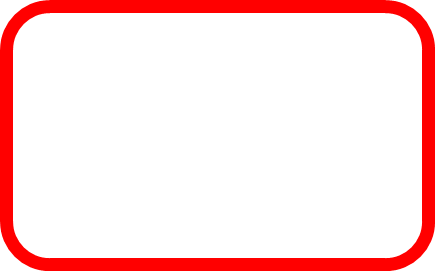 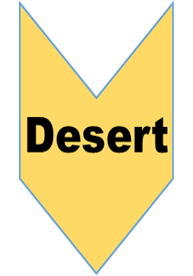 Where do they live?
Desert Iguanas

Beaded Lizard

Horned Lizards

Bearded Dragon

Banded Geckos
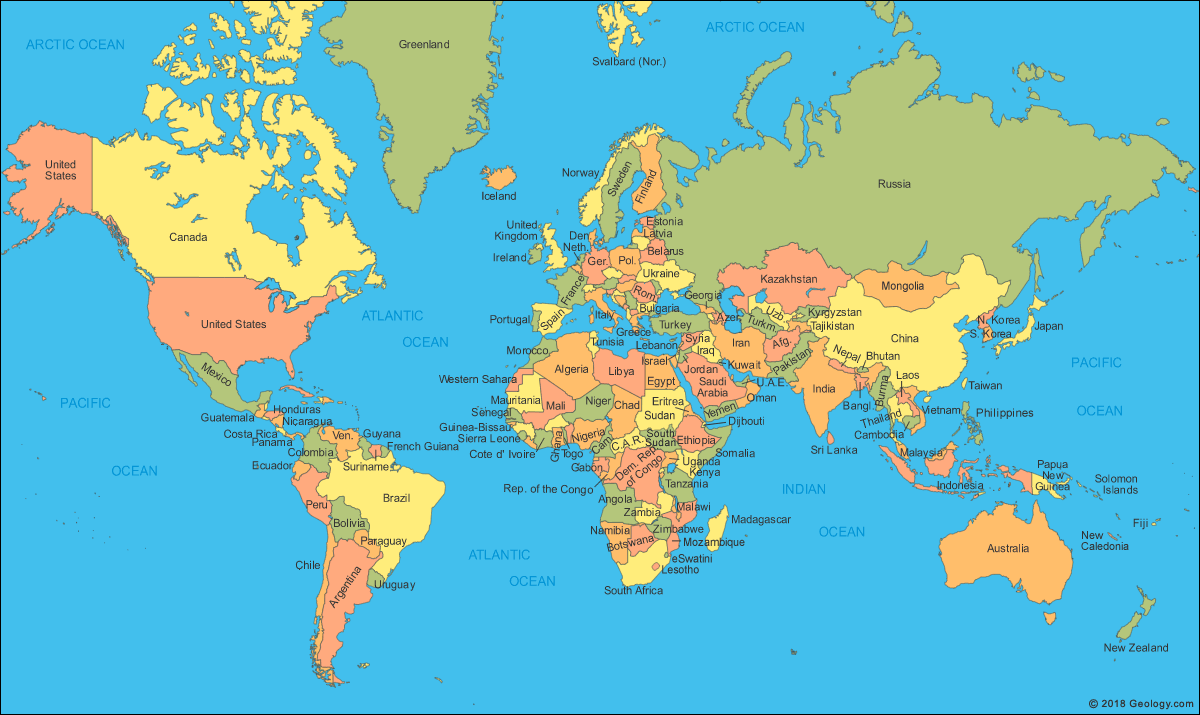 Rainforest
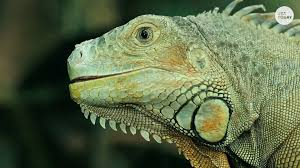 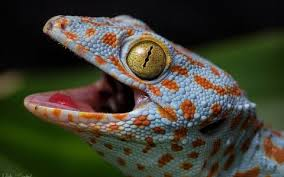 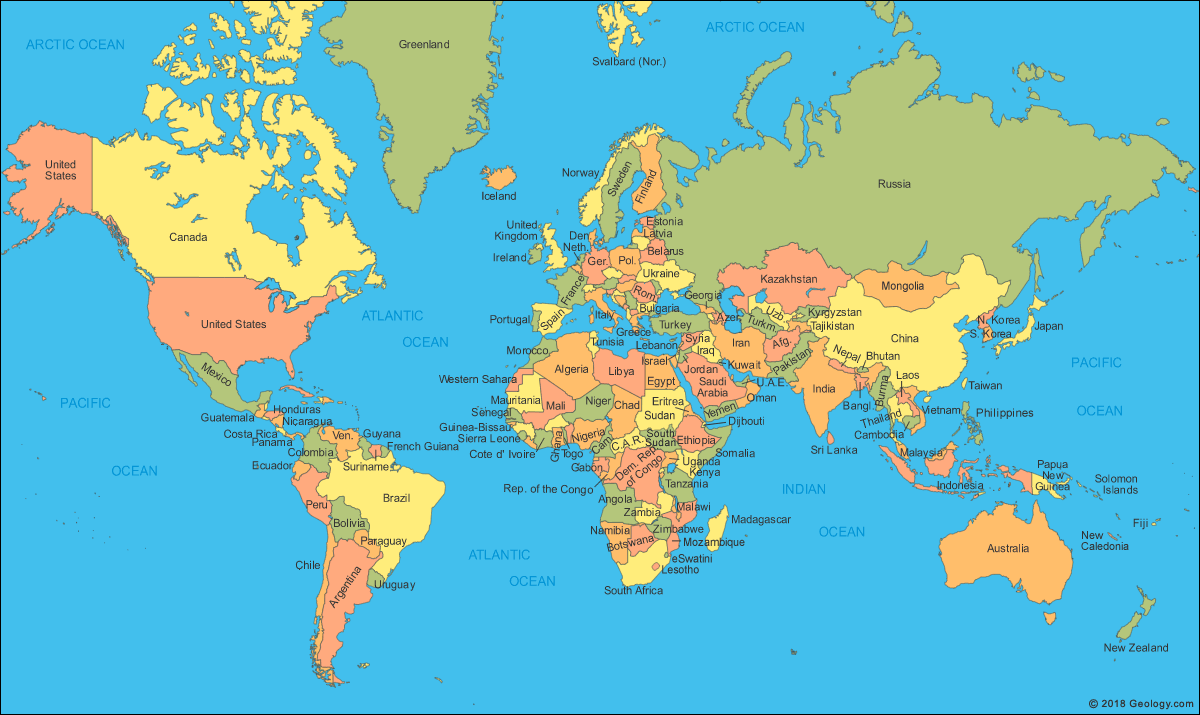 Forest/ 
Grassland
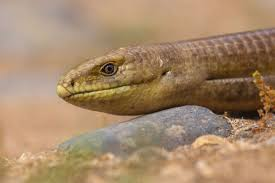 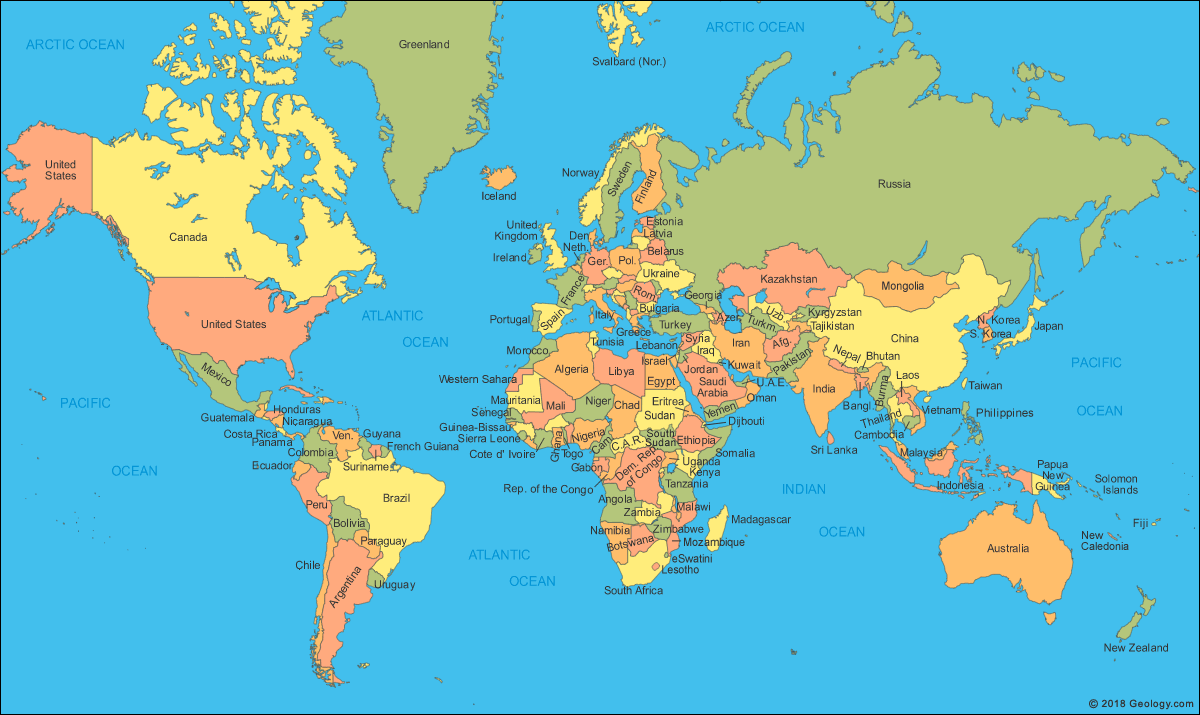 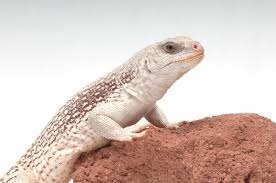 Deserts
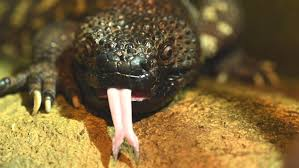 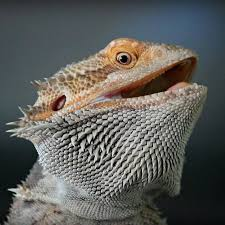 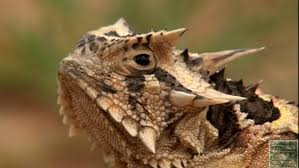 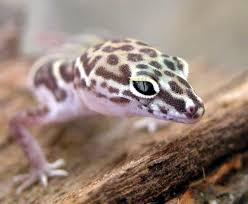 AWESOME ADAPTATIONS
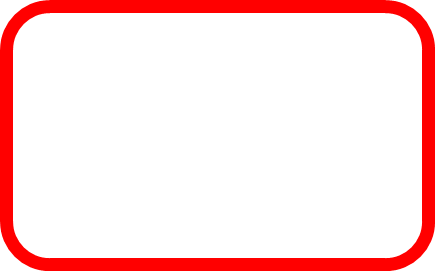 What schedule do they prefer?
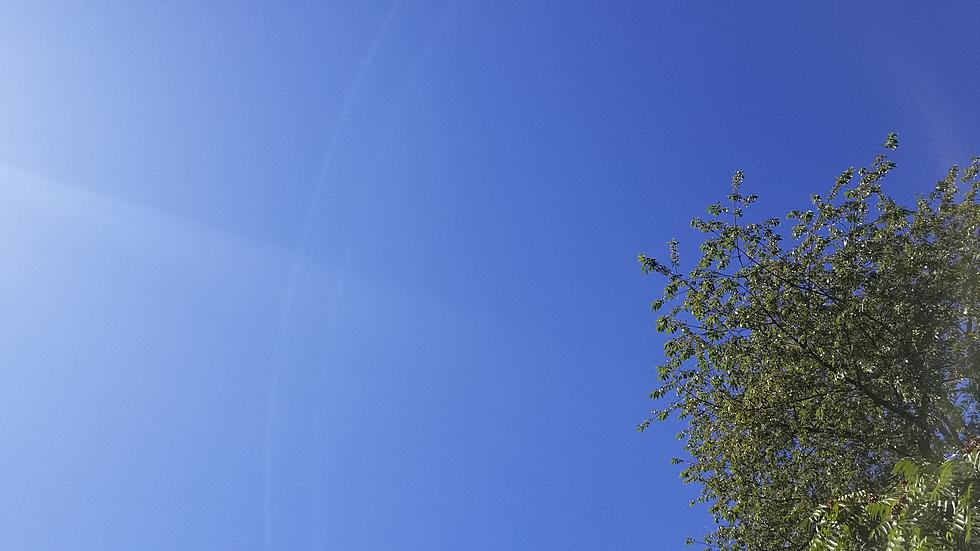 DIURNAL
Active during the day
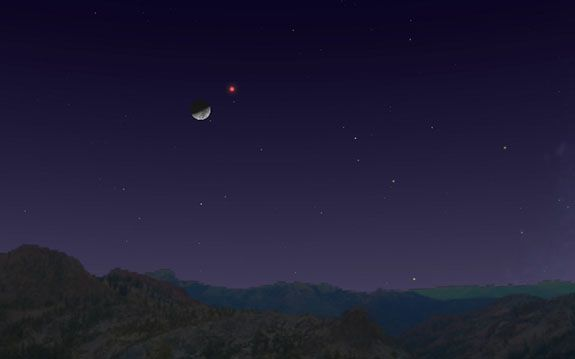 NOCTURNAL
Active at night
Green Iguana
Desert Iguana
Beaded Lizard
Horned Lizards
Bearded Dragon
Legless Lizard
Banded Geckos
Tokay Gecko
AWESOME ADAPTATIONS
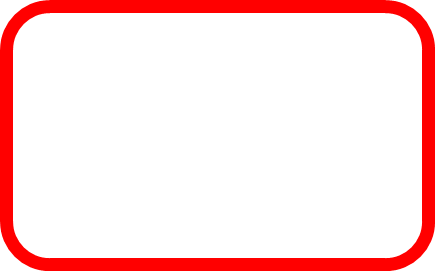 What defenses do these lizards use?
Camouflage (all of these lizards)
Hiding and burrowing (geckos, legless lizard, horned lizards)
Fast sprinting (desert iguanas)
“Puffing up” and using spikes to look bigger and more threatening (bearded dragon, horned lizards)
Squirt out a stream of blood from behind the eyes at attacking animals. Both confuses predators and tastes awful if it gets into the predator's mouth (some horned lizards)
Venom glands in their lower jaws, and grooved teeth help to deliver the venom into prey (beaded lizards)
AWESOME ADAPTATIONS
What do they have in common?
What do they have in common?
SCALES: They all have scales, even the “soft” geckos whose scales are small and smooth.
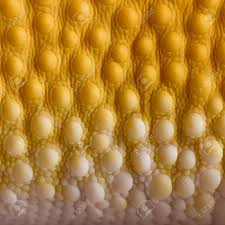 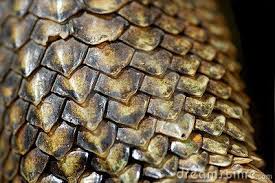 What do they have in common?
EGGS: Most lizards (and all of the ones we have here) lay eggs.
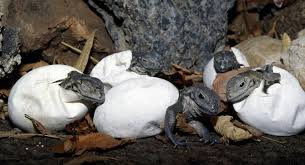 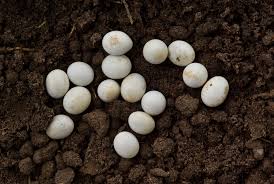 What do they have in common?
COLD-BLOODED: Also called ectothermic, their energy and metabolism depends on the temperature of their environment.
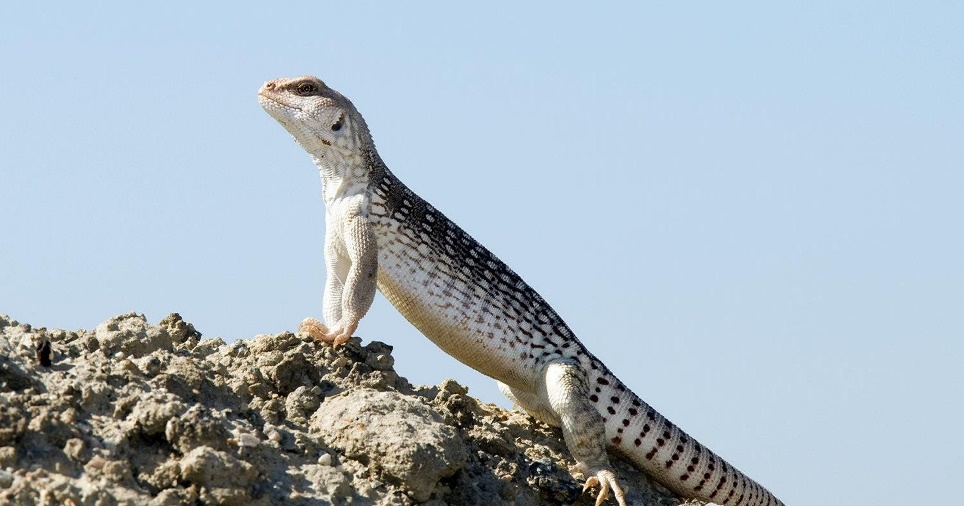 What do they have in common?
META-CHROMATIC: To help control their body temperature, they can change color. When temperatures cool, lizards turn darker to absorb heat. When temperatures rise, their color becomes lighter, which reflects sunlight and keeps the lizard cooler.
How do lizards help us?
They help control insect populations
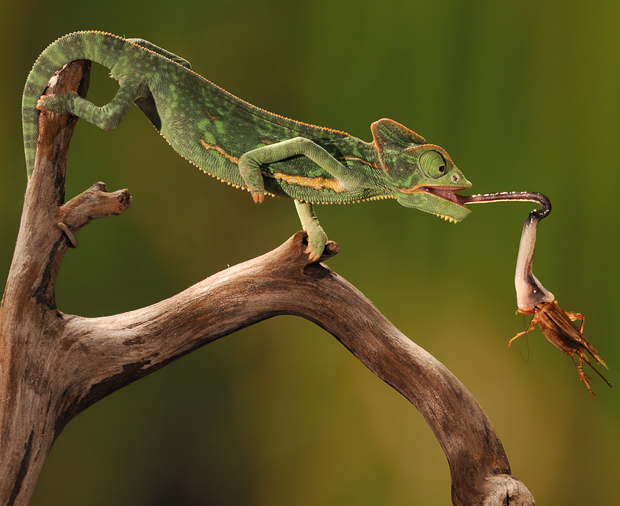 How do lizards help us?
Western fence lizards and alligator lizards remove Lyme disease from ticks. 
That means if a tick bites one of these lizards, it won’t be a carrier of Lyme disease anymore!
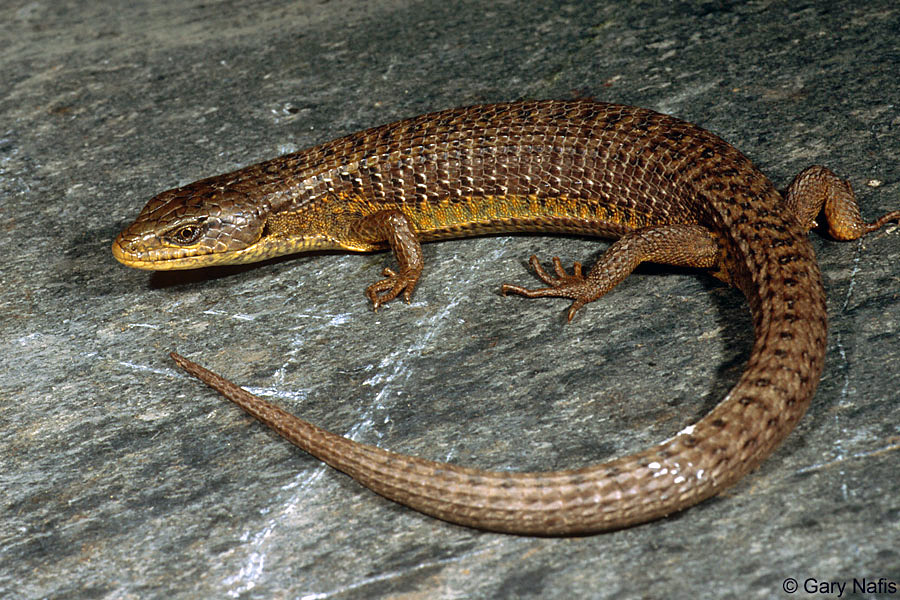 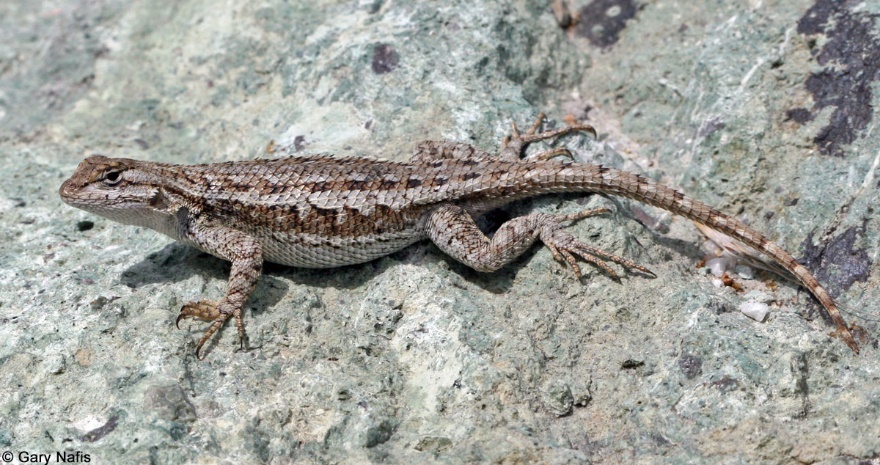 How do lizards help us?
Venom from Gila monsters has been used to make medicine for Diabetes!
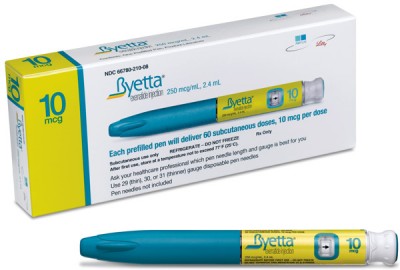 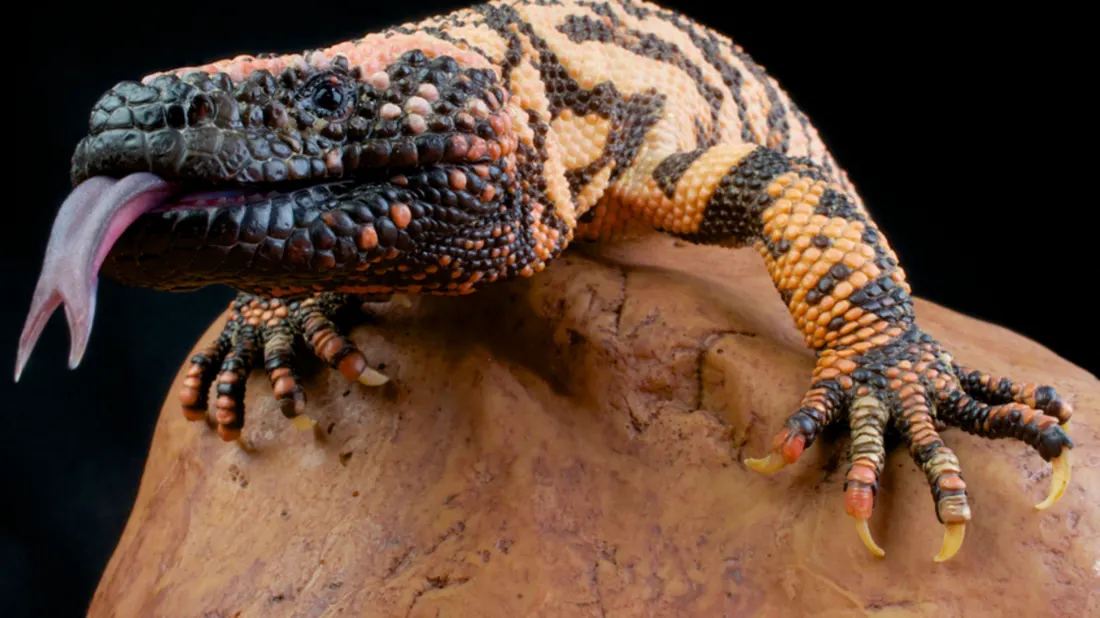 How do lizards help us?
Biomimicry
Sticky gecko feet 
are helping engineers 
design new adhesives!
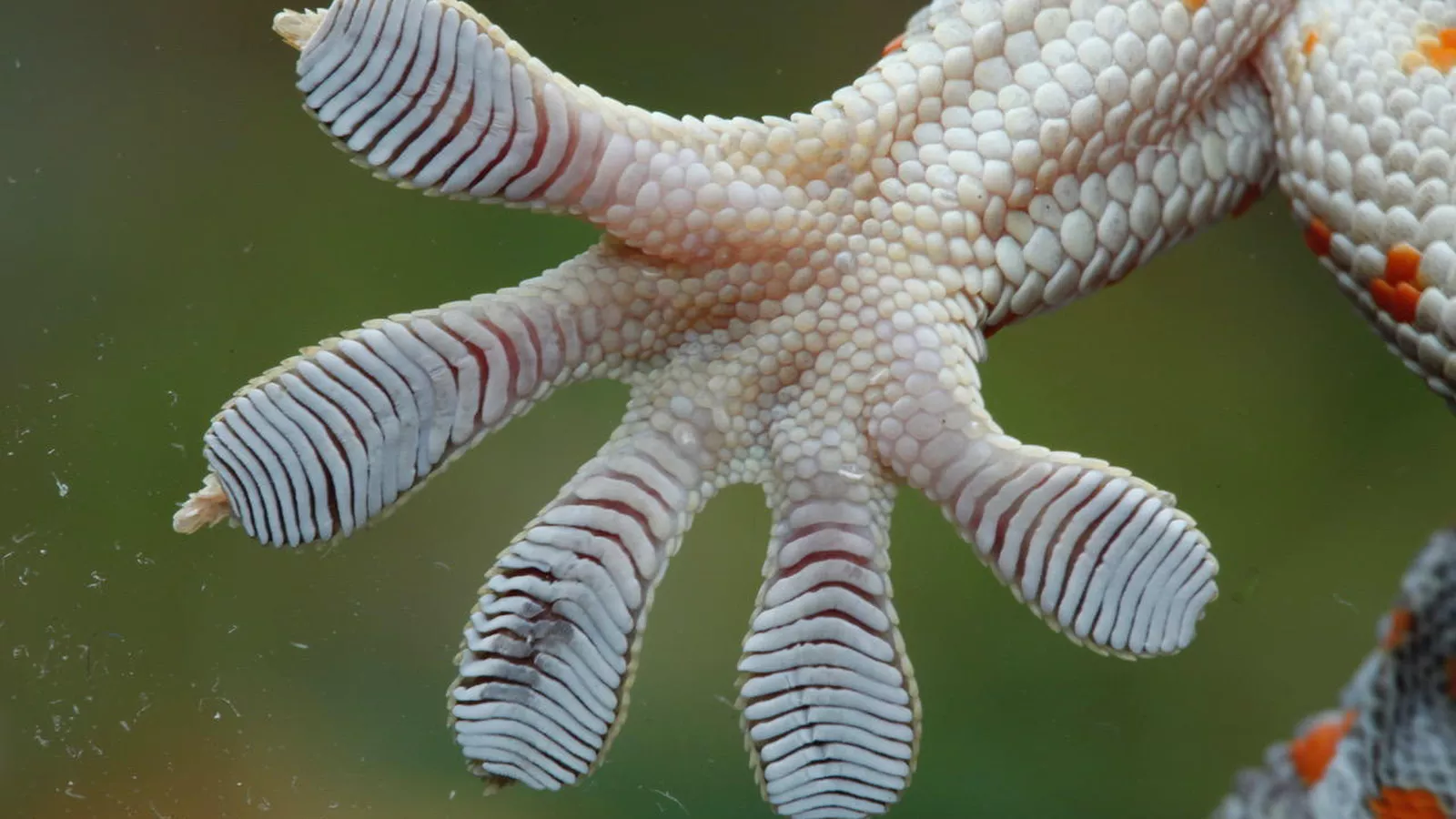 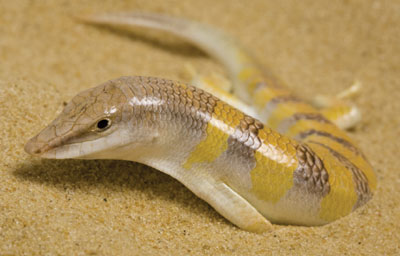 Sandfish lizard scales 
are being copied to 
reduce friction in 
machines!